Nigel Carson – Forensic Technology Risks and Opportunities
Computer Forensic Principles
Overview
Digital Landscape
Forensic Principles
Risks and Opportunities
Things to watch
Importance of Metadata
the computer forensic landscape is continually and dramatically shifting.
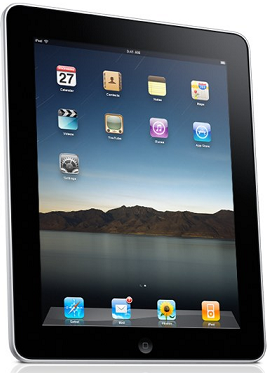 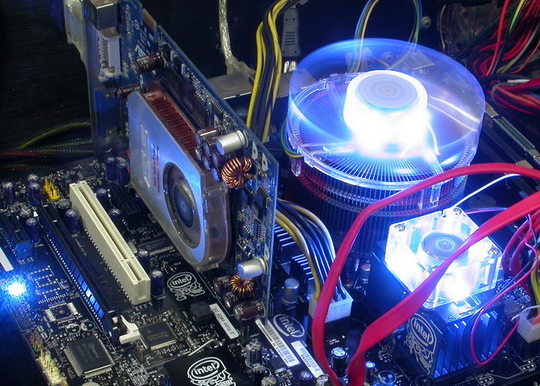 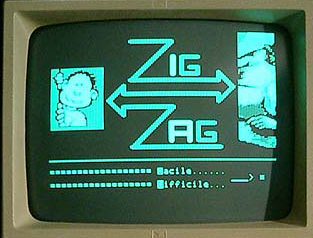 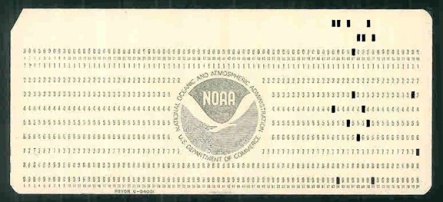 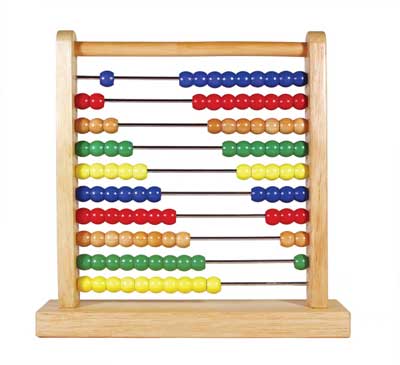 other forensic disciplines are less turbulent
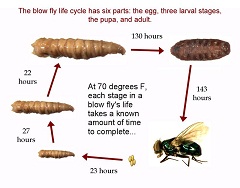 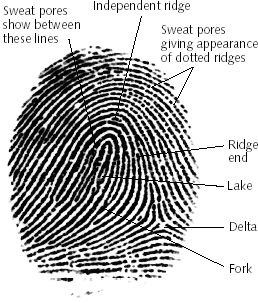 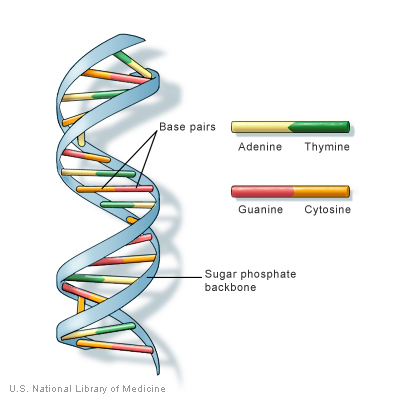 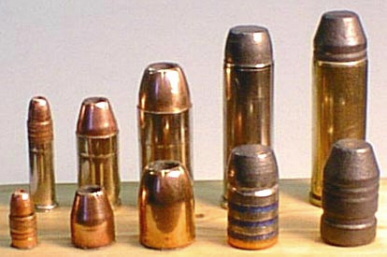 Computer Forensic Principles
Principles
Don’t Change the evidence
Explain any changes
Document results – repeatability
Keep chain of custody
Don’t mishandle evidence
Don’t work on original evidence
Expanding Universe of  Electronically Stored Information (ESI)
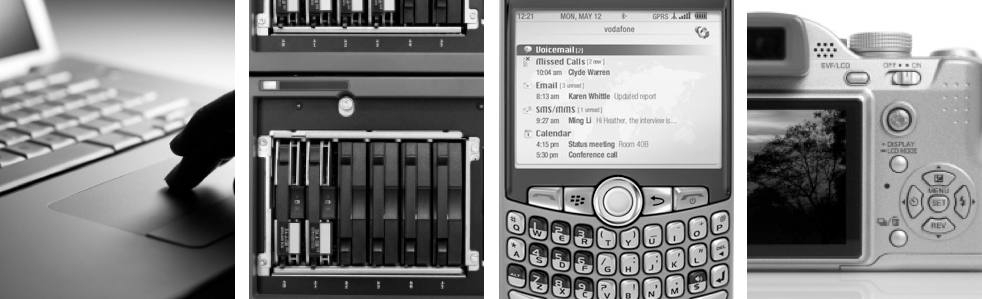 Electronic DocumentsInternet Locations
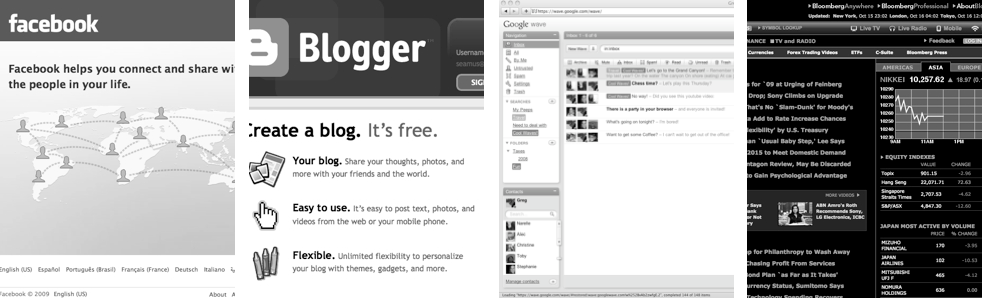 Risks
Risks to investigators
Overwhelmed by the quantity of ESI
Relevant ESI available but encoded or stored in an inaccessible, ambiguous or unknown form
ESI stored in ‘cloud’ outside jurisdiction
ESI encrypted beyond ability to decipher
Provenance of ESI
Use of  Cleaning / Wiping tools
Quantity
Monster storage and email madness
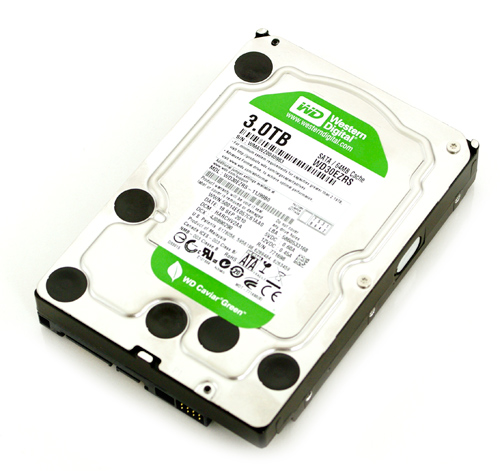 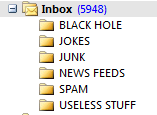 Evidence distributed
Cloud computing and cross jurisdictional issues
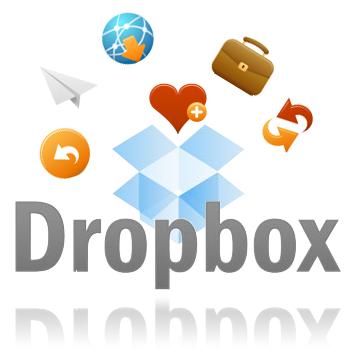 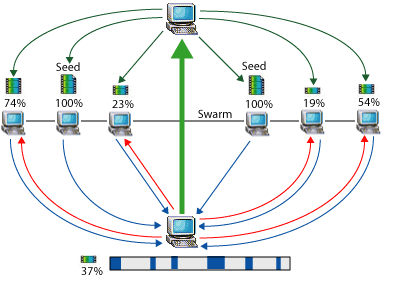 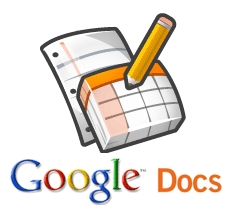 Encryption
Whole of disk encryption, encrypted containers, PGP on the fly..
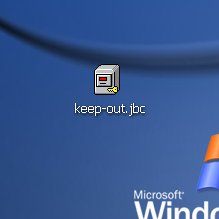 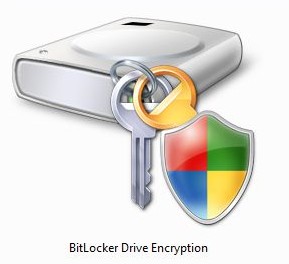 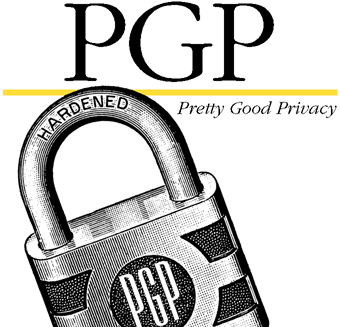 Encryption
Encryption - In reality...
Rainbow Tables and Password cracking can often break document encryption
Weakest link often not well protected – cached passwords saved without users knowledge or passwords deliberately saved in file somewhere
Unencrypted content often cached to disk or available in unexpected places – thumbnail files
Whole of disk encryption is worst case
Uptake of encryption infrastructure slow and it often takes effort to use
Provenance
It wasn’t me, it was a solar flare, a virus, a hacker, the MD5 collided..
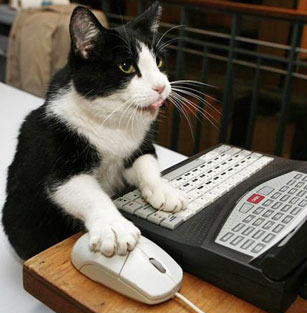 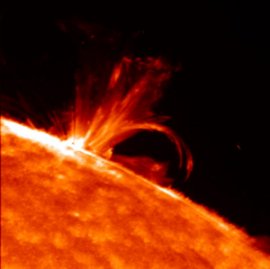 Encryption
Anticipate and account for defences
Important to correlate variety of evidential sources including non computer related
Put in context – unlikely a document will assemble itself to implicate accused
Take and keep forensic images to enable response and document chain of custody
Establish timelines – link file analysis, logs
Use Metadata where it exists to show author history, print, edit times..
Anti Forensic tools
We can <sometimes> detect:
Use of Cleaning Tools
Use of Wiping Tools
Date / Time of use
Even when a drive is completely wiped this can itself be useful evidence
THINGS TO WATCH
Fail to check system clock - failure to do a date and time check can dilute value of date stamps in case and erode credibility. Mitigation: Can derive the likely clock accuracy by aligning system shut down via notes or known events to dates in system files.
Trawl computer before preservation- While there is value in “live” forensics, every action on a computer can taint potential evidence, especially evidence of recent actions. Mitigation: an expert can help assess if any changes would compromise the evidence relied on.
THINGS TO WATCH
Fail to ensure integrity of forensic platform - failure to run up to date virus checkers and firewall software can introduce viruses to the forensic computer, the secure network and any foreign network attached to. Mitigation: be security aware and keep up to date security software running. Show clients at site you have the software updated an running before you connect, shows professionalism and as a courtesy.
Sterile media - failure to wipe (one pass is fine) can leak confidential data  to other side. Data you may have signed NDAs on!  Mitigation: get in habit of wiping drives as background task even if they are intended only to be used in-house as storage.
THINGS TO WATCH
Poor Documentation- Lack of notes about process and methodology can cause issues down the track where you need to demonstrate how you arrived at the data and defensibility of process – often many years after work conducted. Can’t rely on memory. Important to note version of software used – screen captures can be useful to print and tuck away.
No chain of custody- In an otherwise perfect case a lack of custody information can enable arguments around the integrity of the evidence. Mitigation: keep custody info on your evidence sheets as you acquire evidence.
THINGS TO WATCH
Use cracked/pirated software - The temptation to use cracked software is huge especially where we need it for just one small task and then may never use it again. Don’t get caught in a commercial litigation or criminal prosecution using dodgy software because it will erode the integrity of the entire case even though the intentions were good. Mitigation: Organise with vendors the one-off use for special case.. Microsoft came to the party with an agreement in NSW police.
Make misleading statements in CV - As tempting as it is to say, you probably didn’t invent the Internet or work with Wolziak on the Apple II. Lawyers love to discredit (expert) witnesses.
THINGS TO WATCH
Fail to moderate public footprint -  Facebook, Myspace, linked in and other public websites can bring you undone as an expert witness! Watch any controversial or radical statements you may make on such sites
Make search orders too narrow- Although this may be out of your control, as far as you can make any search orders as ‘all encompassing’ as possible so as not to have the argument on site. Don’t use the words ‘static’ or ‘dynamic’ to refer to types of digital evidence.
THINGS TO WATCH
Leave imaged computer in unworkable state – This may again be outside your control but make all efforts to ensure the computer is in the same state as when you started. For covert jobs this is even more important – take a photo of pc in site and restore work environment as found. Make sure case open alert does not go off, etc.
Fail to account for remote access-  When on site, working on a server or networked computers take into account remote access or wireless access, both as a risk that the suspect may be remoting back in and also as an opportunity to find remote storage locations of possible evidence.
THINGS TO WATCH
Cross case contamination – Clear previous work product of cases from a computer or isolate it appropriately to avoid cross case contamination whereby evidence from one case can be confused with that from another case. Risk can be catastrophic if for instance pornographic images from one case gets mixed in with another case.
Overwrite the suspect hard drive – Seems hard to do. Working under pressure this can happen. Triple check the direction of copy and label all drives to prevent ambiguity
THINGS TO WATCH
Fail to check image before leaving site -  May not get a second chance so check you can read files and folders , verify if you have time. A drive my appear to copy ok but has just copied zeros – ATA locked perhaps?
Fail to make backups – Always have a copy and a copy of the copy. I find an Encase copy and RAW copy work well for purposes of analysis.
Provenance - metadata can be crucial
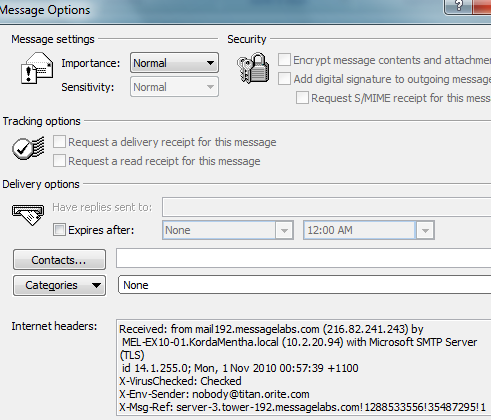 Provenance - metadata can be crucial
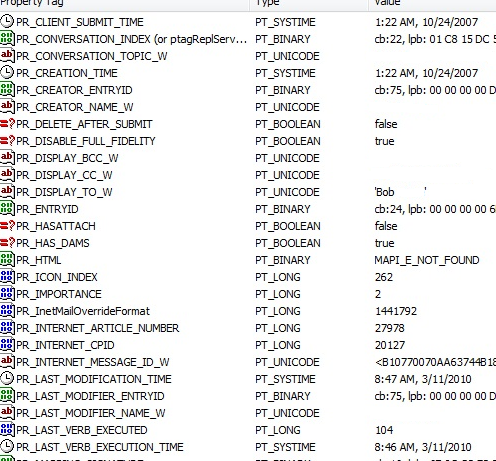 Forensic Copy critical to recovery of  deleted data
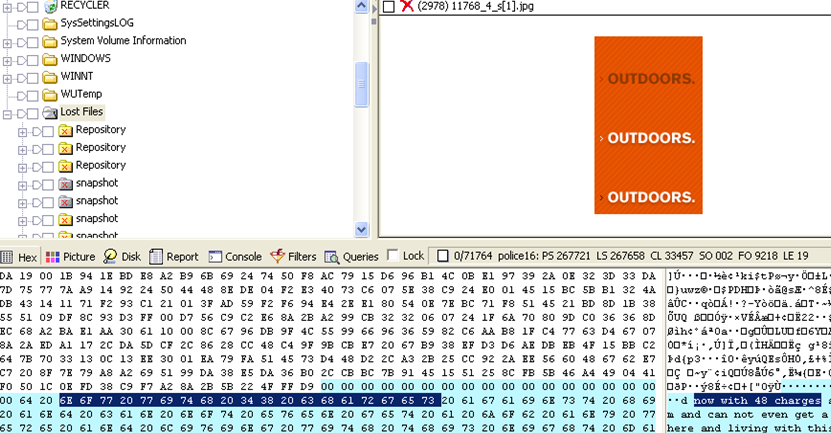 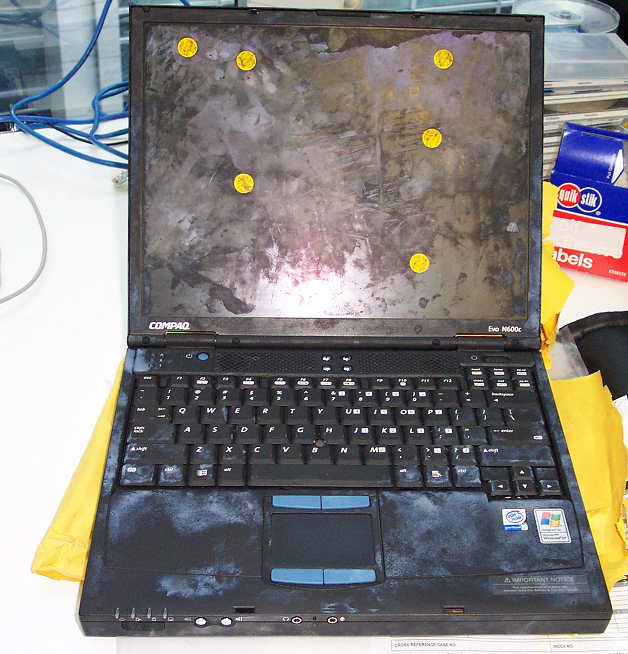 Operating Systems often leave traces of user activity
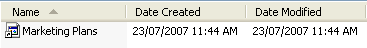 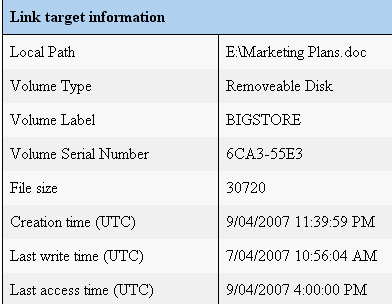 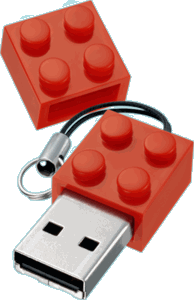 Provenance – AuthenticityMetadata
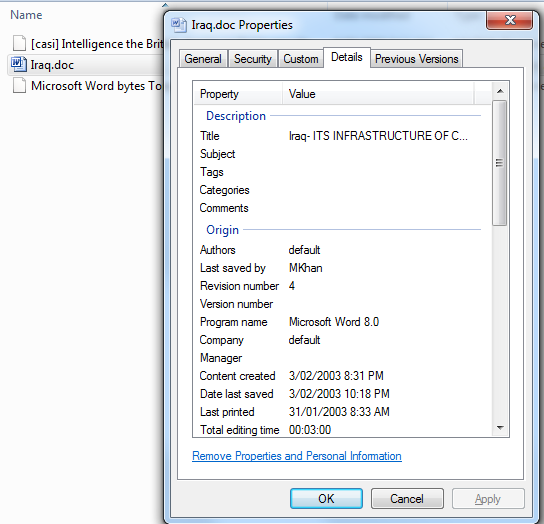 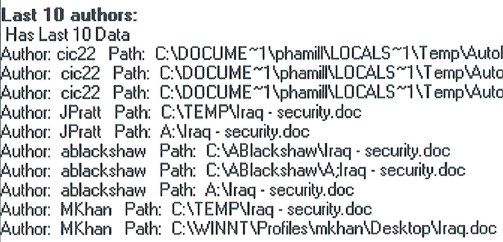 Provenance - IntegrityMetadata
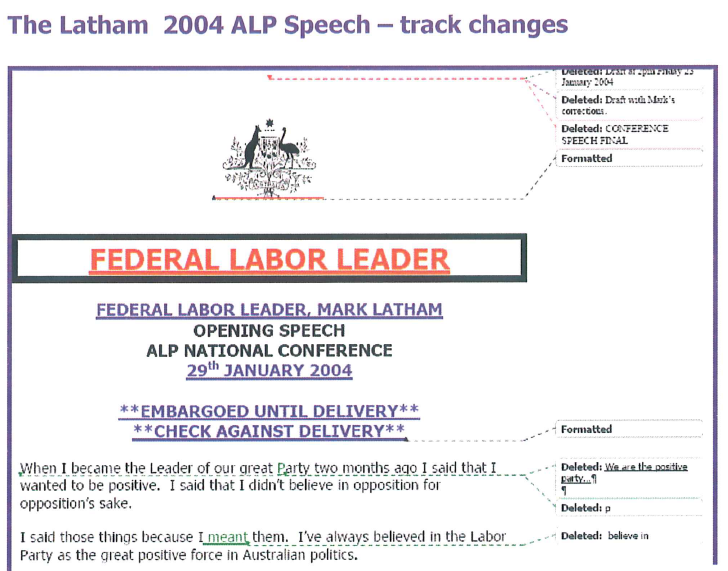 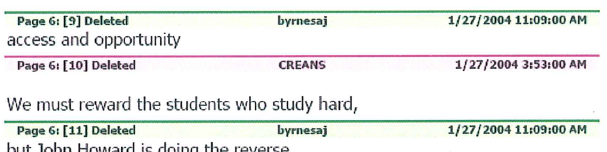 Provenance - IdentificationMetadata traps BTK Killer
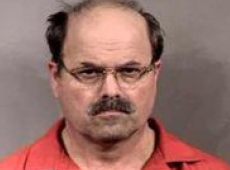 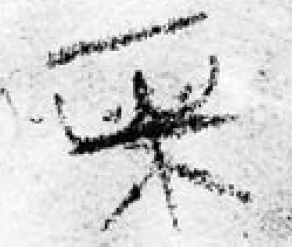 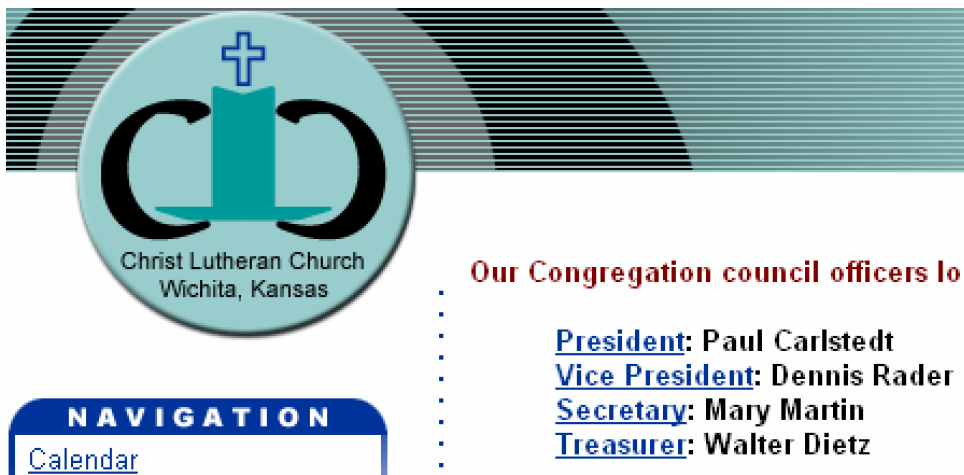 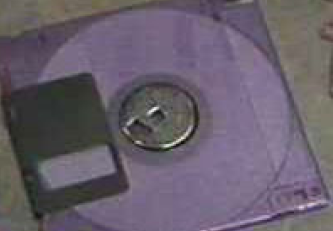 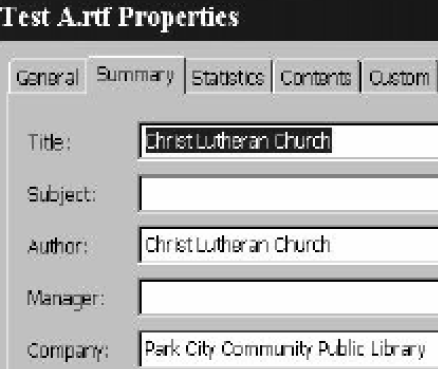 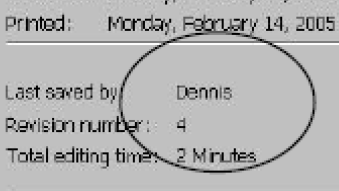 Summing Up
In Conclusion
Forensic Technology a relatively new forensic ‘science’ with unique challenges
Many technology based obstructions to investigation have technology based solutions
Proliferation of emails  and messaging make it hard to search but are more likely to trap relevant communications
Key is in better understanding ESI and harnessing the technology to capture and process it
Recommended Reading
Craig Ball - http://www.craigball.com/
Lance Mueller - http://www.forensickb.com/